Z8818 Aplikovaná geoinformatika – Cvičení 3
Václav Paleček
Vendula Svobodová
Jaro 2017
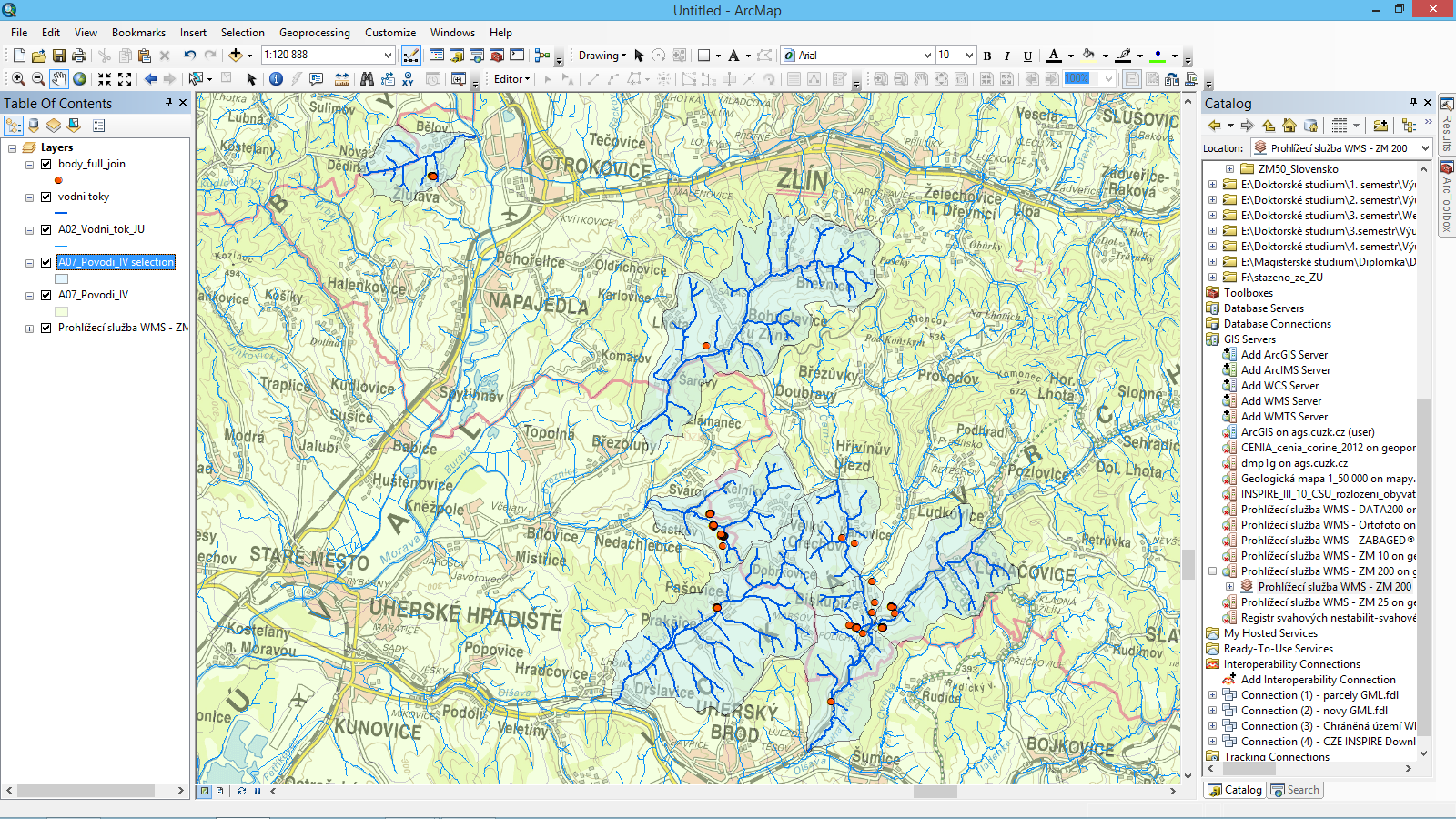 Vodstvo
vybrat povodí, kterých se týkají sesuvy 
 vybrat vodní toky v rámci těchto povodí
 výpočet hustoty říční sítě:  
Délka vodních toků: nejsou rozděleny podle povodí

Minimální ohraničující pravoúhelník:
vytvoření obdélníku - podél vrstevnic → vzor pro ořezání vrstev (vodní toky, body sesuvů)
Vrstva vrstevnice (linie)  sjednocení na základě nového pole – Field Calculator – „1“
Nástroj: Minimum Bounding Geometry – vytvořená vrstva vrstevnic → obdélník
hotové z minulé hodiny
Vodní toky - délka
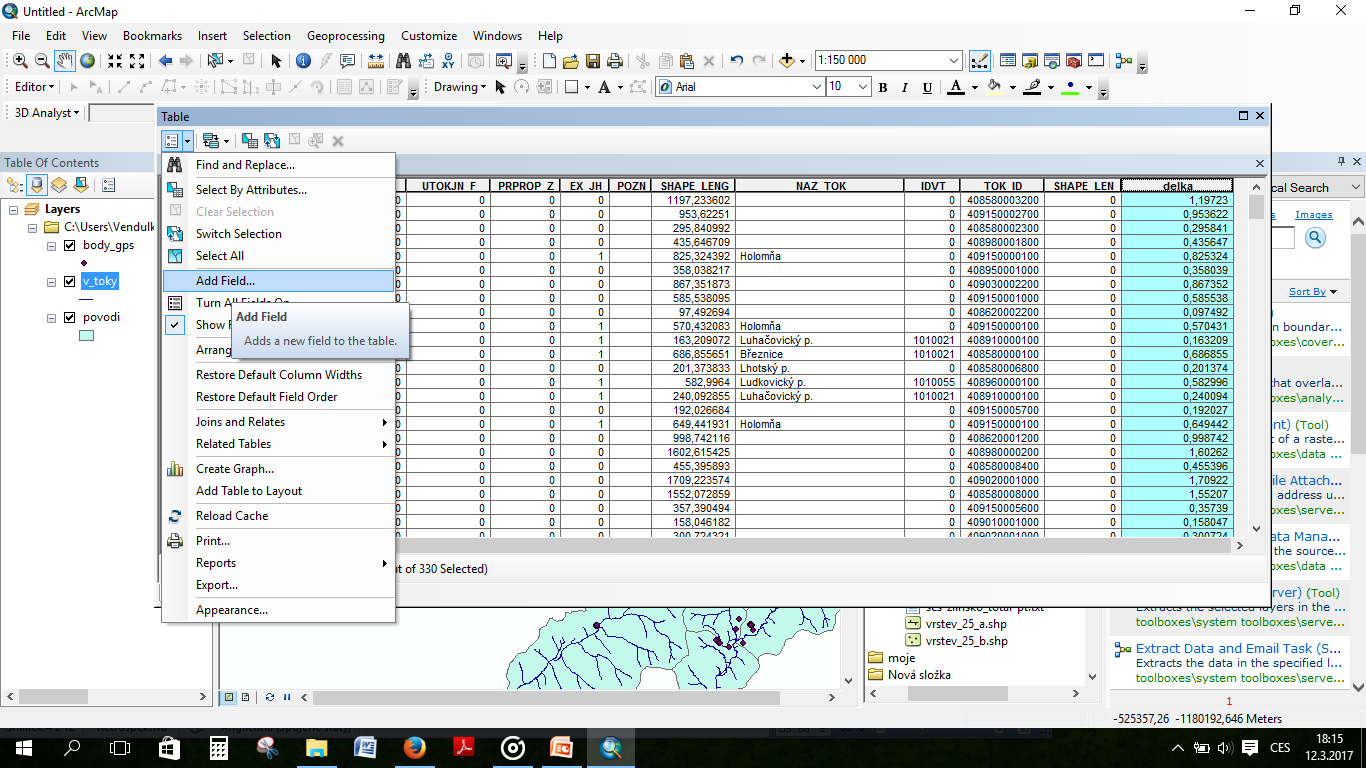 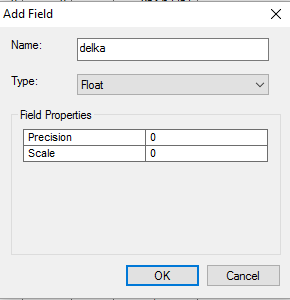 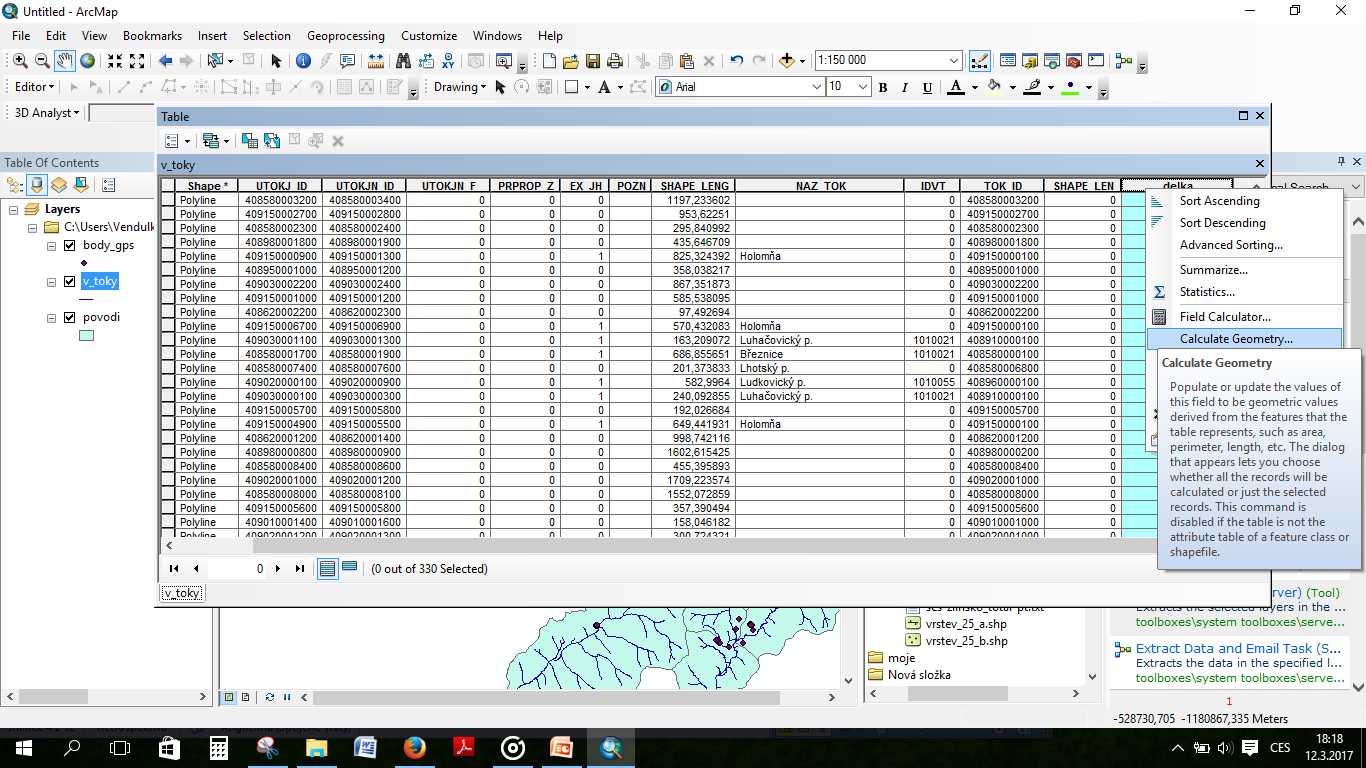 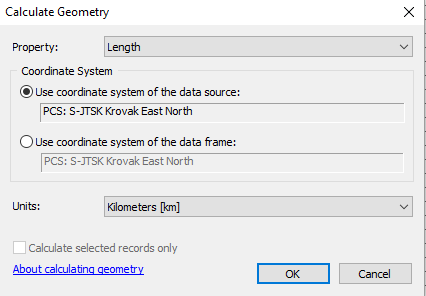 Propojení tabulek na základě umístění
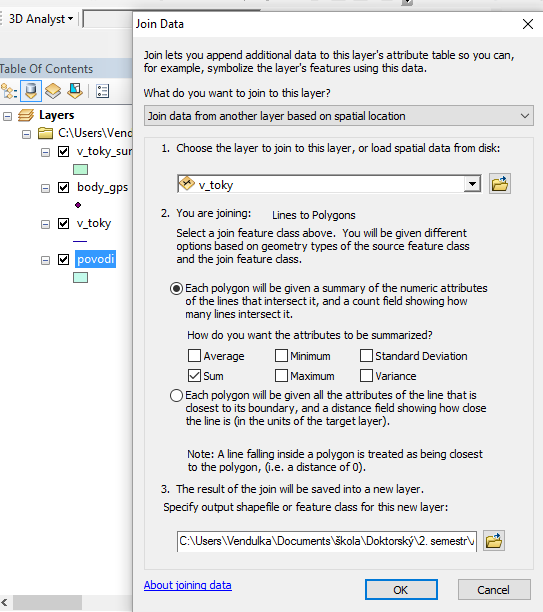 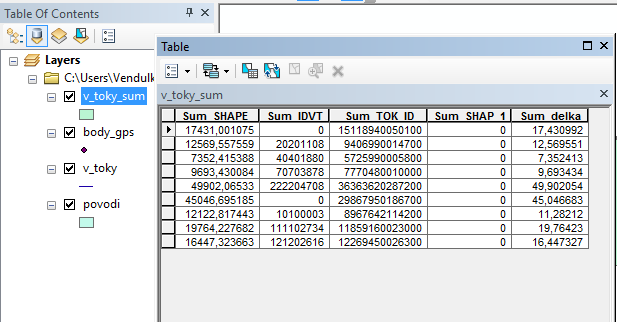 Výsledek:
Sečtou se délky vodních toků v rámci jednotlivých povodí (9)
Hustota říční sítě
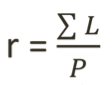 Plocha povodí: 
 hodnota se nachází v atributové tabulce
 pro kontrolu – výpočet přes Calculate Geometry
 Hustota:
 hodnoty jsou v atributové tabulce vytvořené vrstvy  vodních toků s výpočtem jejich délky za jednotlivá povodí – Field Calculator
Vliv vody na sesuvy:
http://moravske-karpaty.php5.cz/clanky/sesuvy.htm
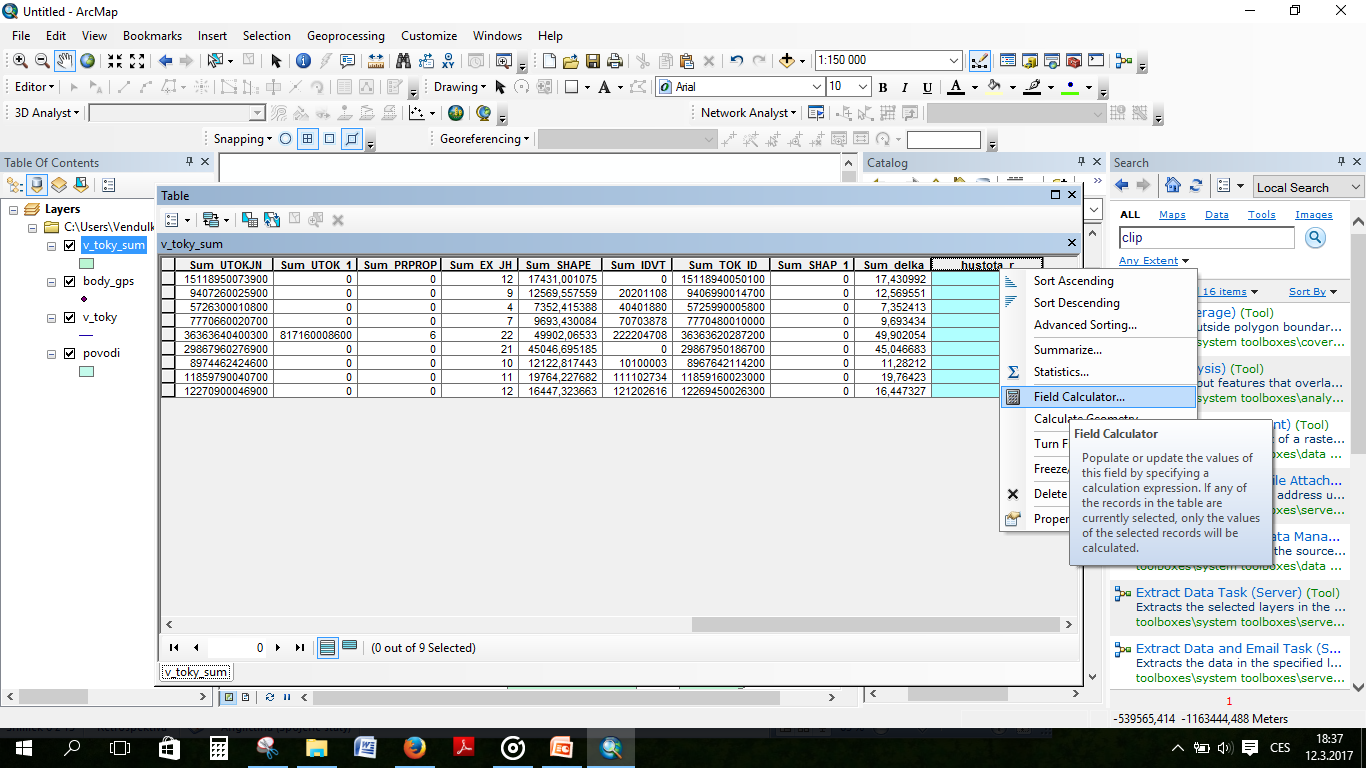 Minimální ohraničující pravoúhelník
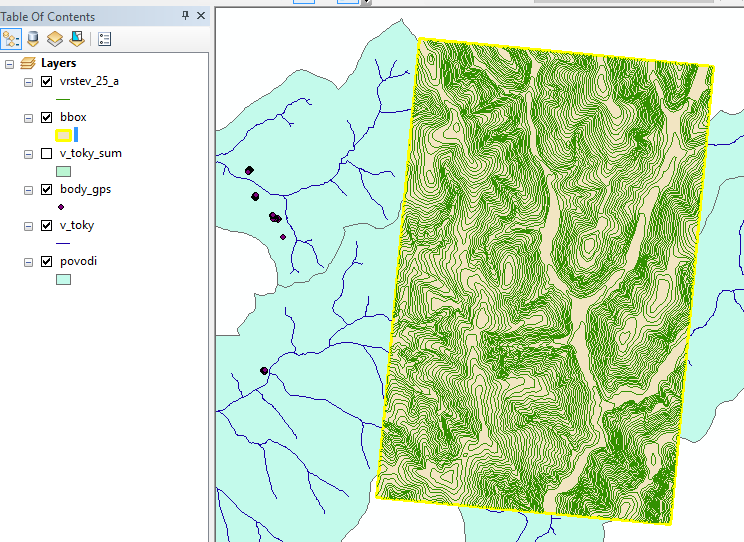 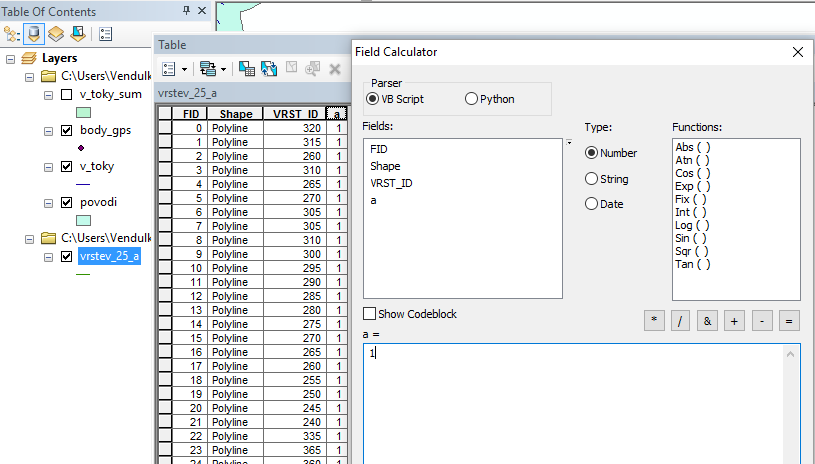 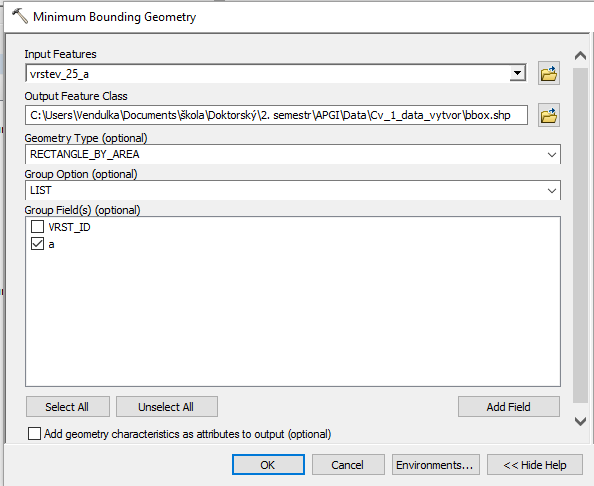 Podle pravoúhelníku Clip vrstev: body sesuvů, vodní toky
Geometrická transformace
Geometrická transformace
proces, při kterém dochází k přechodu od jedné soustavy souřadnic          ke druhé
			→ hledá se vztah mezi dvěma soustavami souřadnic
 matematické funkce (transformační rovnice) 
 určení přesné polohy vybraných identických bodů (vlícovacích bodů), jejichž poloha je známá v obou souřadnicových systémech 
min. 3 páry vlícovacích bodů 
další body nad povinný počet (kontrolní body) umožňují vyhodnotit přesnost transformace
 účel: 
překreslování map, georeferencování digitalizovaných map, korekce geometrických zkreslení leteckých a družicových snímků
Rektifikace dat
X;Y
[0;0]
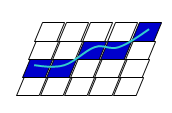 X;Y
[703012,00; 1058147,40]
Rektifikace: 
obecný proces transformace polohy všech prvků z jednoho souřadnicového systému do druhého
 Ortorektifikace: 
proces odstranění nepřesností vznikajících v důsledku relativní změny polohy objektů vlivem jejich různé nadmořské výšky
 Rastr (panel: Georeferencing)
 Referenční data: RASTR: naskenovaná mapa / VEKTOR: CAD-relativní CooSys
Definování identických bodů (pořadí: refer. data → zobraz.data)
 Vektor (panel: Spatial Adjustment)
Zobrazovací data - Rastr|Vektor; S-JTSK,WGS..
Úpravy: data z CADu, rozdílně souřadnicové systémy, geometrické zkreslení, …
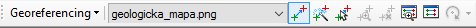 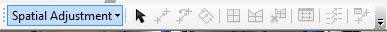 Rektifikace dat
transformace obrazu
 původní rastr je konvertován do nově vytvářené rastrové sady (raster dataset) na základě geometrického transformačního předpisu
 vytvoření prázdné matice rastru v prostoru mapových souřadnic vypočtených geometrickou transformací
Prázdným buňkám přiřazena hodnota procesem převzorkování
Interpolace nejbližším sousedem
Bilineární interpolace
Kubická konvoluce
Georeferencování obrazu
Georeferencování (= vyjádření prostorových referencí)
 proces určení vztahu mezi polohou dat v přístrojovém souřadnicovém systému a geografickou, resp. mapovou polohou pro jeden pixel
 Varianty: 
Soubor
manuálně – do textového editoru vypsat parametry a uložit jako „prostý text“ [*.txt] se jménem stejným jako obrázek
automaticky - AG: File\Export Map – check box Write World File
Struktura:






Hlavička – u multispektrálních dat
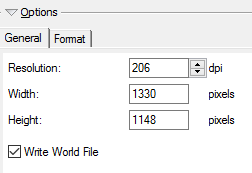 25. 00	velikost pixelu ve směru osy x
   0.00  	rotace ve směru osy x 
   0.00 	rotace ve směru osy y 
-25.00	velikost pixelu ve směru osy x
-525524.538560817720000    x souřadnice levého horního rohu
-1175968.357806567600000  y souřadnice levého horního rohu
ArcMap - záložka Export Map
Rozloha území v rastru:
2*velikost pixlu*COUNT)
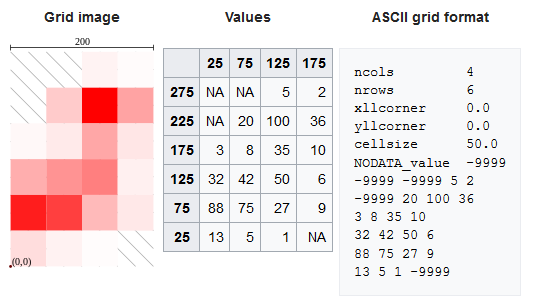 Rastr
Formáty: 
ASCII – ESRI GRID
IMG - obrázek
DPZ práce s RGB kompozicí – předzpracování, zvýraznění, klasifikace
PIXEL:
základní prvek → velikost buňky 
rastr - matice hodnot
objekty – stejná hodnota pixelů; hodnoty: NoData (9999) -- 0 -- 1…
Parametry: (Layer Properties\Source) 
velikost pixelu (změna při exportu nebo TB:Resample – převzorkování dat – z 10 na 100 m)
Typ
INTEGER (atributová tab.: VALUE  hodnota pixlu, COUNT četnost)
FLOAT (bez atributové tabulky)
Zpracování:
extenze Spatial Analyst (obecné funkce pro GRID), extenze Image Analyst (specifické funkce pro snímky i GRID)
TB: Data Management Tools\ Rastr
Georeferencování v ArcGIS I
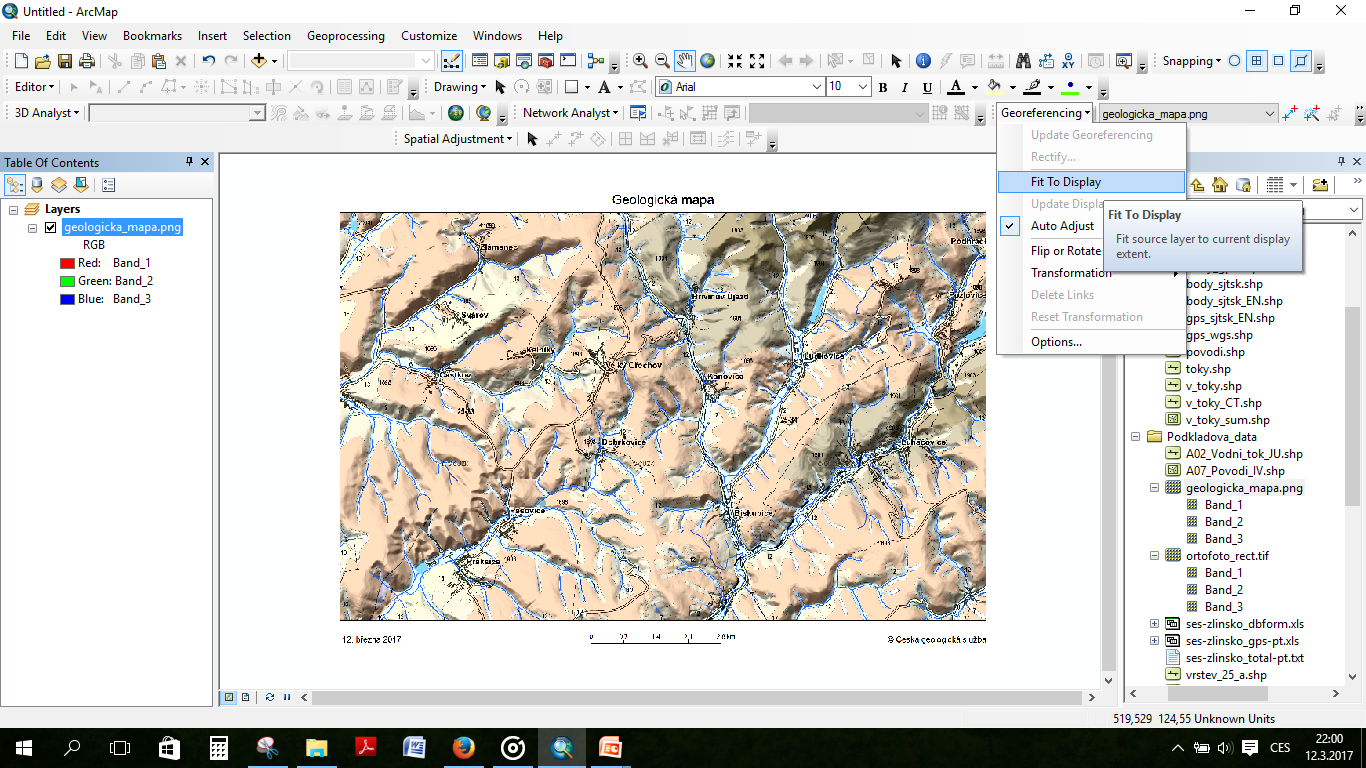 vložit RASTR (např. vyexportovaná geologická mapa)
 nahrát vrstvu s podkladem pro snazší orientaci (např. Base Maps) 
 zobrazit si vrstvy, u kterých je určen souřadnicový systém (pevné body) 
 panel Georeferencing – Fit To Display
zobrazení vložené mapy nad vrstvy, u kterých je znám souřadnicový systém
Add Control Points – vkládání vlícovacích bodů – vhodnost jejich umístění 
Link Table – zobrazení RMS chyby jednotlivých bodů
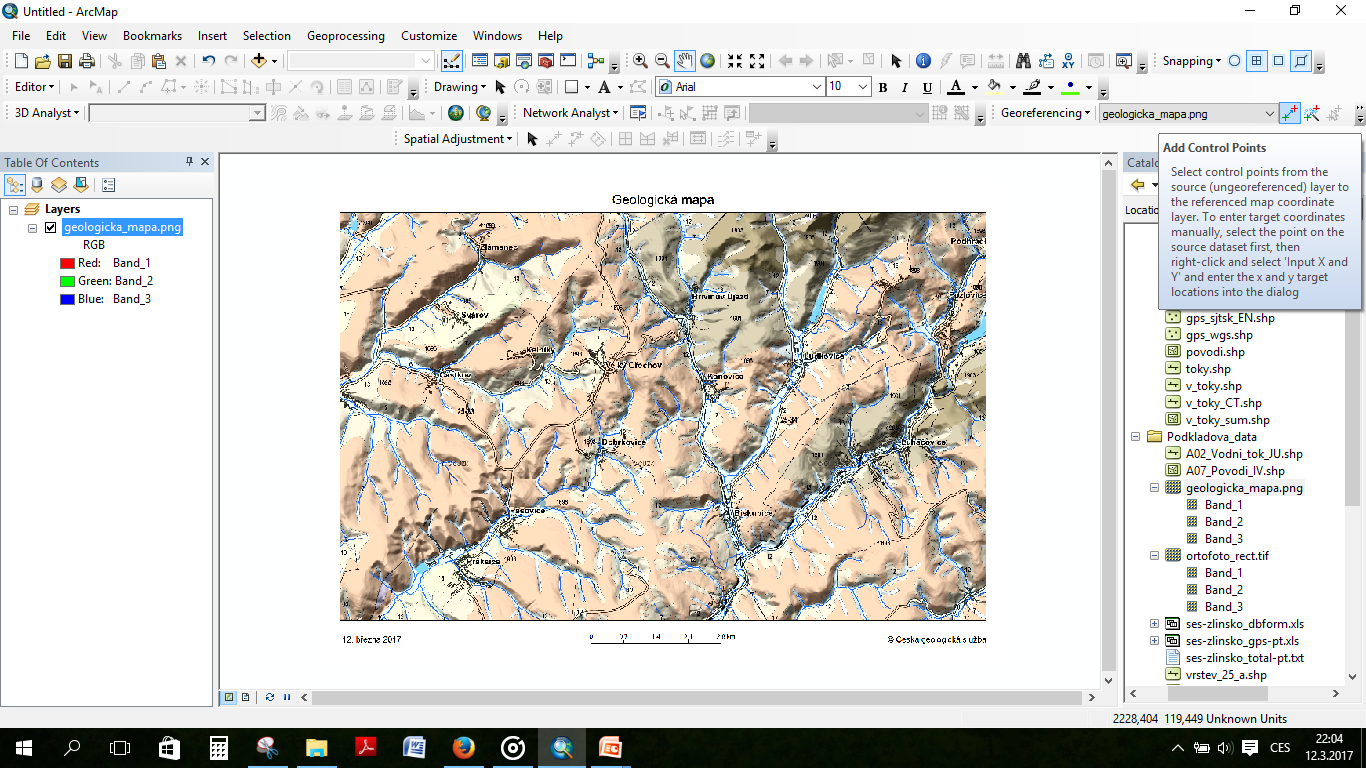 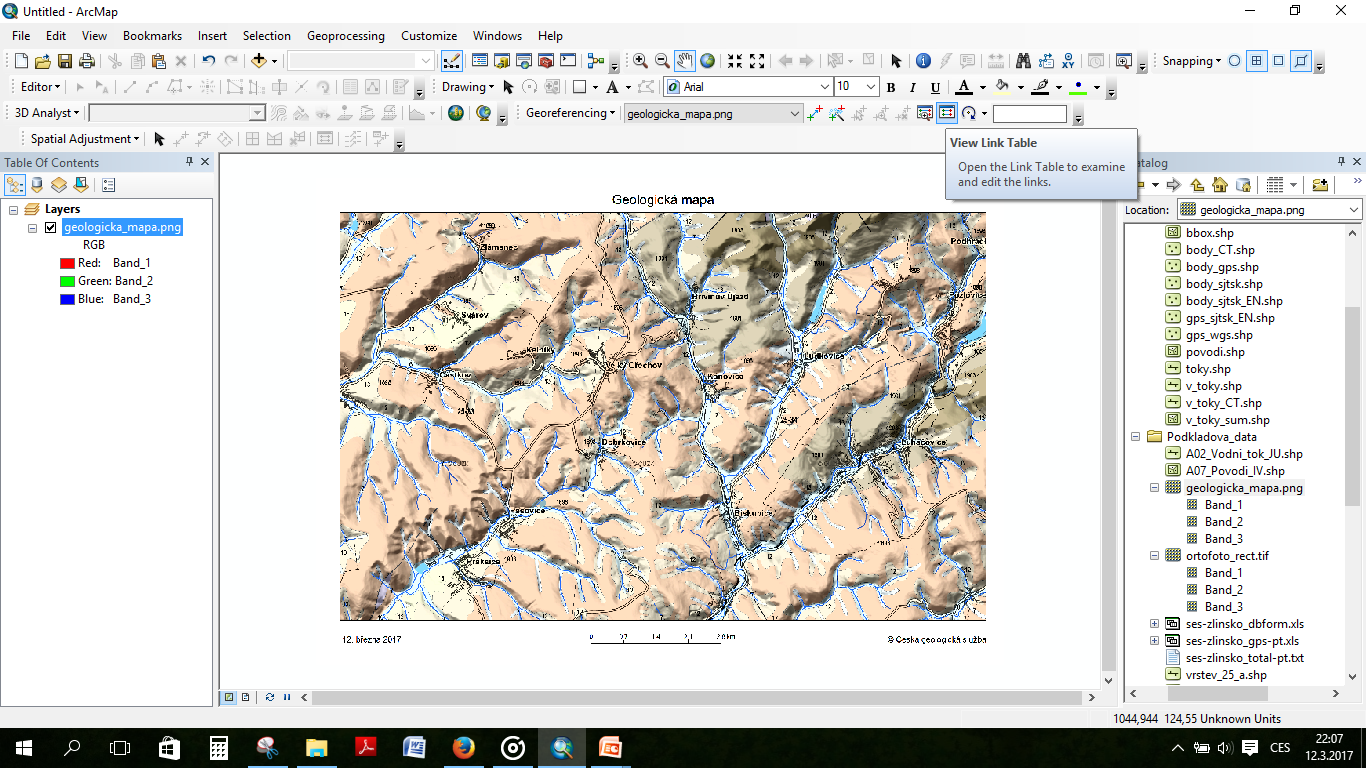 Georeferencování v ArcGIS II
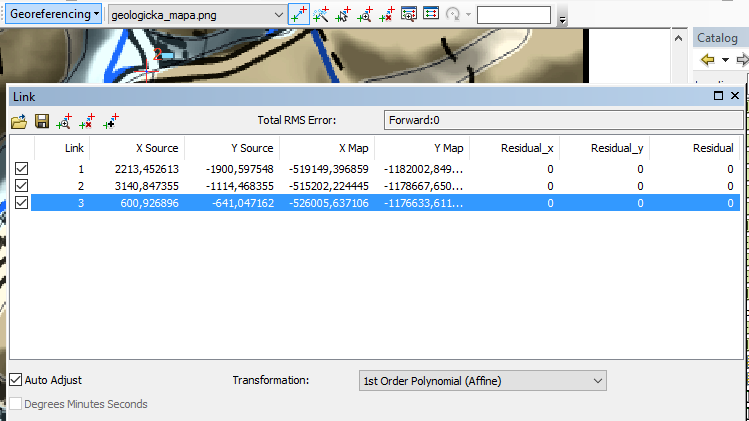 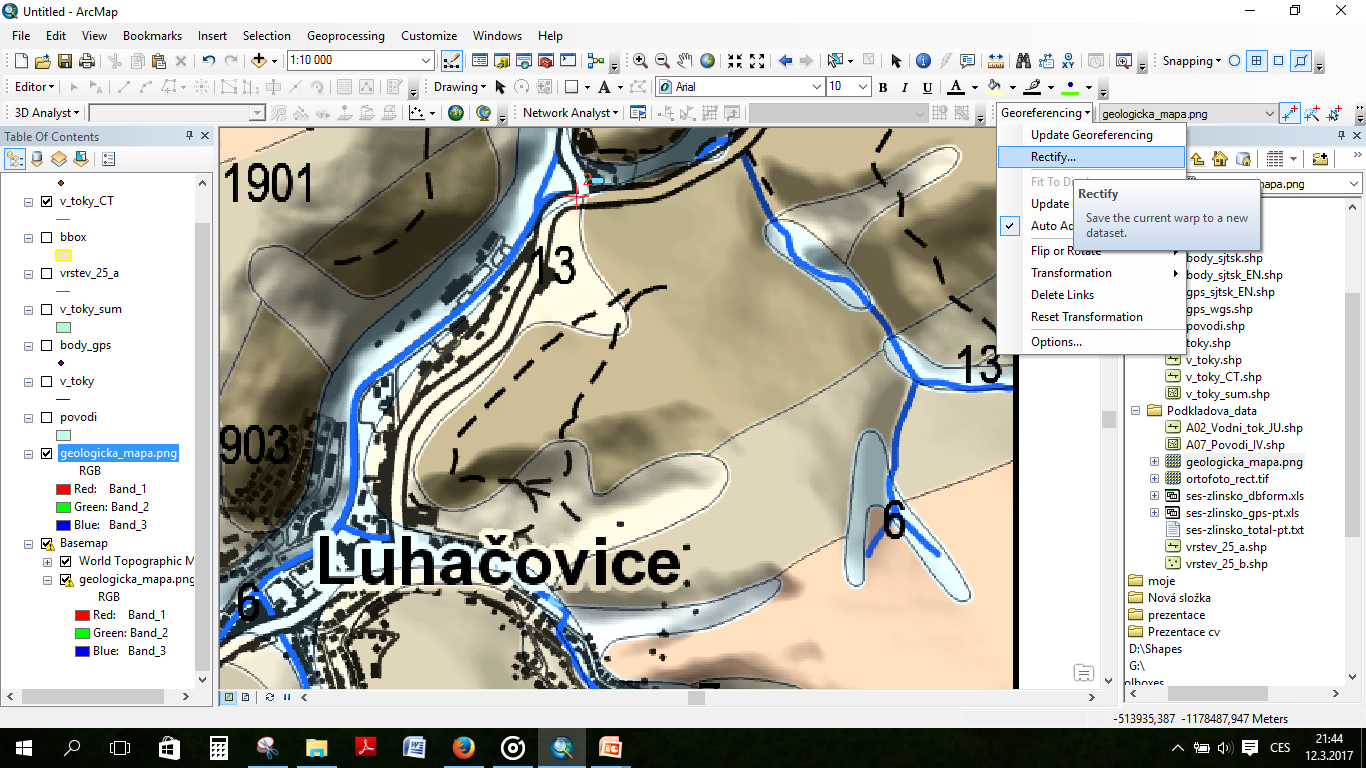 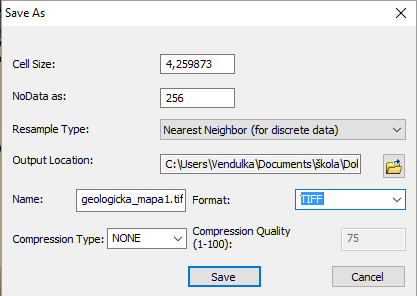 Select by Attributes
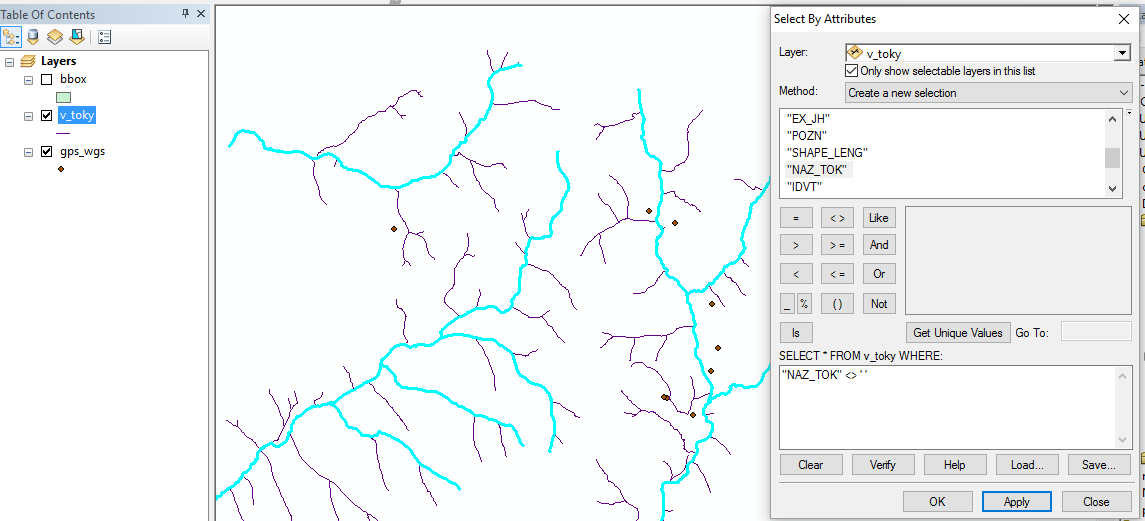 Create a new selection
Add to current selection 
Remove from current selection
Select from current selection
"NAZ_TOK" <> ' ' 
název vod. toku není prázdný – jméno v atributové tabulce
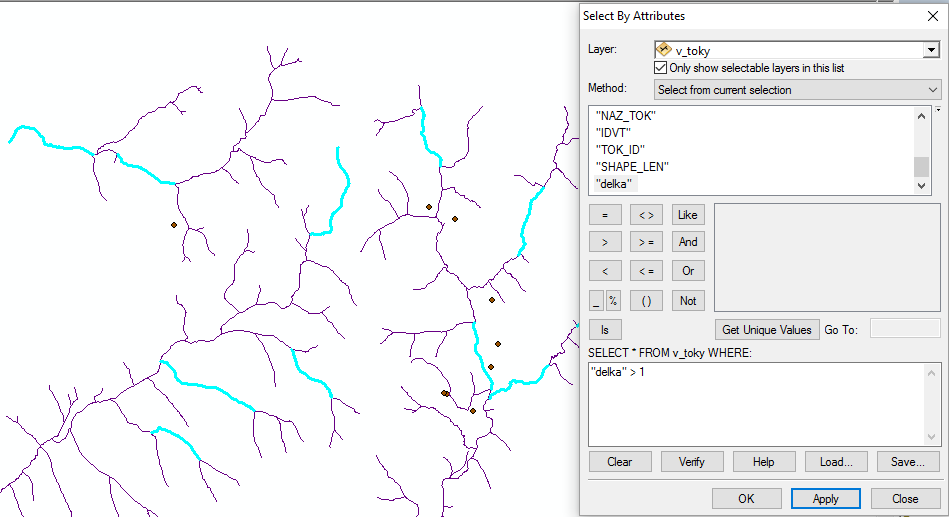 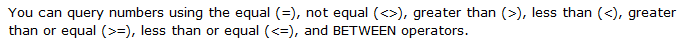 Zdroje
GISAT, 2016 . Zpracování dat [online]. GISAT [Cit. 12.3.2017]. Dostupné z: http://www.gisat.cz/content/cz/sluzby/zpracovani-dat.
 BRŮHA, Lukáš a KŘÍŽ Jan, 2014. Georeferencování rastrových dat verze 1.0 [online]. Praha: PřF UK v Praze [Cit. 12.3.2017]. Dostupné z: https://www.natur.cuni.cz/geografie/geoinformatika-kartografie/ke-stazeni/moderni-geoinformacni-metody-ve-vyuce-gis-a-kartografie/georeferencovani-rastrovych-dat/.